通往
成功
个人简历
MY RESUME
BY SERENAYAN
个人信息
Personal information
姓名： 办公资源

性别：

出生年月：

学历：

毕业学院：

专业：

爱好：

个人主页：
关于我
About me
本人性格开朗、稳重、有活力，待人热情、真诚；工作认真负责，
   积极主动，能吃苦刻苦，用于承受压力，勇于创新；有很强的组织
   能力和团队协作精神，具有较强适应能力；纪律性强，工作积极配
   合意志坚强，具有较强的无私奉献精神。
专业技能
Professional skills
DW   
30%
Code    
30%
Excel     
20%
Ai      
50%
Doc       
20%
Ps   
80%
工作经验
Job experiences
2013.XX.XX-2014.XX.XX
我的专业（XXXX）
XXXXXX大学
AI
PS
四六级
工作经验
Job experiences
2013.XX.XX-2014.XX.XX
实习职务（XXXX）
XXXXXX公司
AI
PS
平面设计
自我评价
Personal evaluation
我是谁？
只有认清自己是谁，才能让公司认识你。
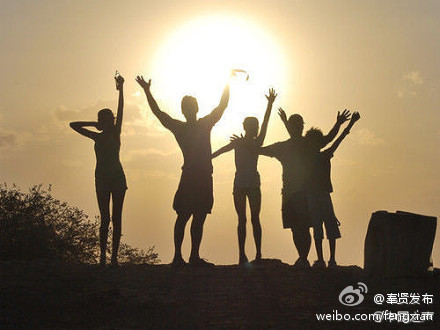 我最大的优势是？
你最大的优势就是你最值钱的东西。
我能创造什么？
你能为公司创造什么样的财富。
个人作品
Personal works
自我定位
Self-orientation
良好的人员
管理和交际能力
精力旺盛
思想新潮
能在高压力下和时间限制下进行工作
反应快
有进取心
THANK YOUj
感谢您抽出您宝贵的时间阅读我的简历